www.MindMate.org.uk
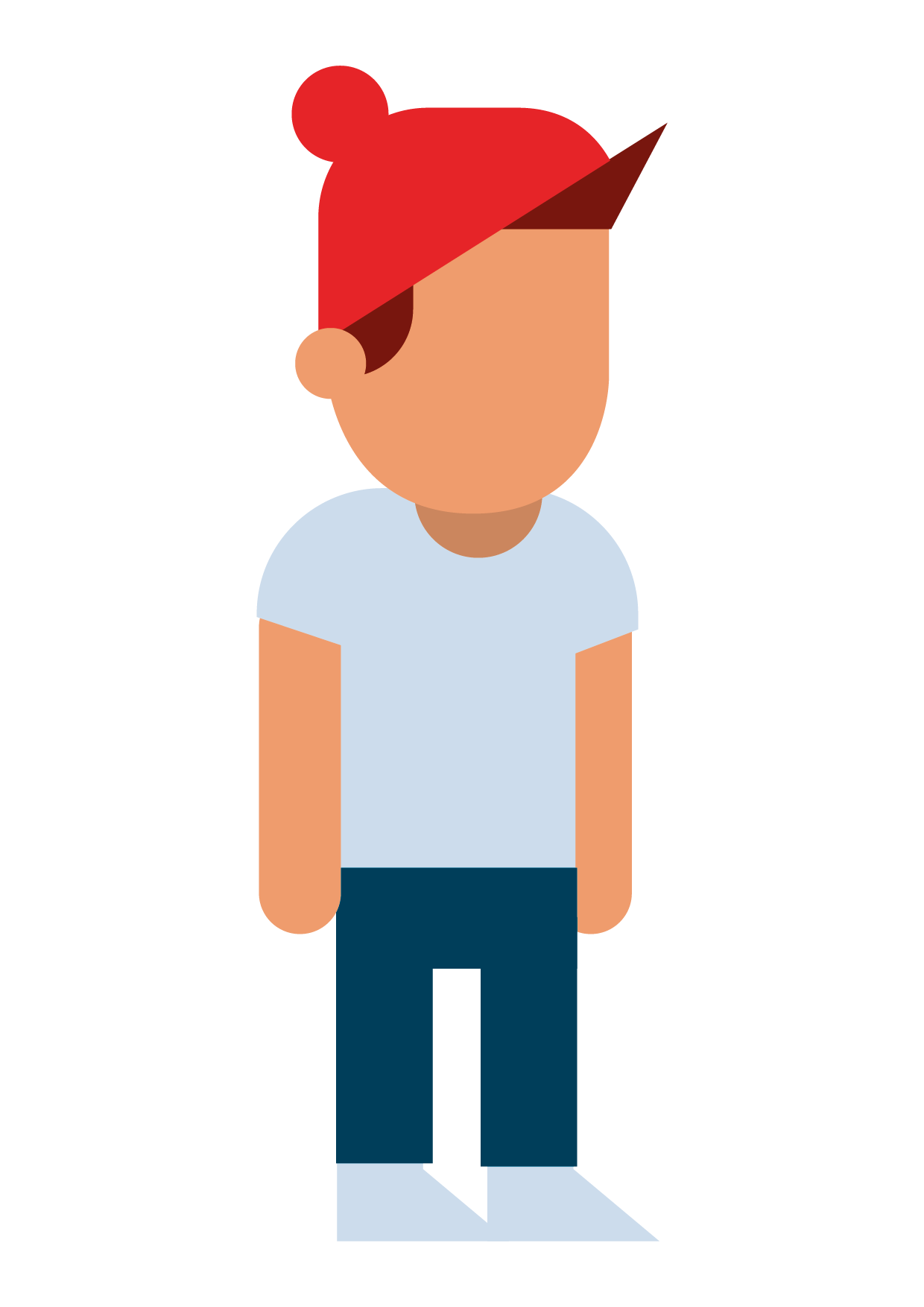 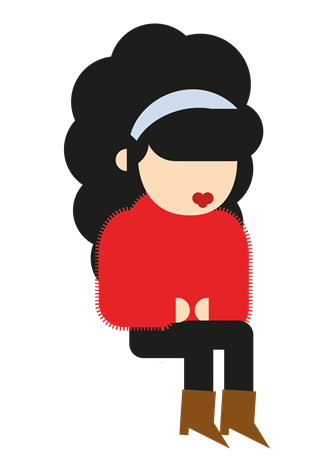 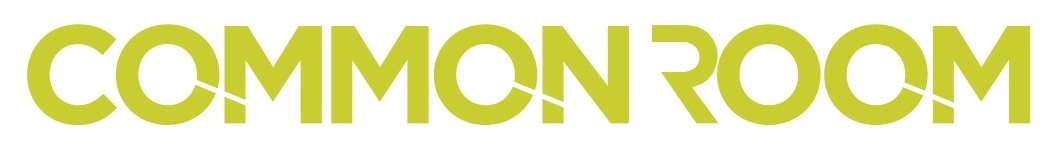 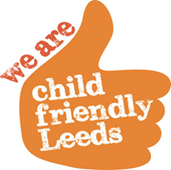 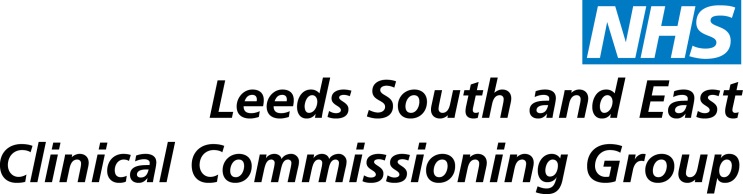 www.mindmate.org.uk
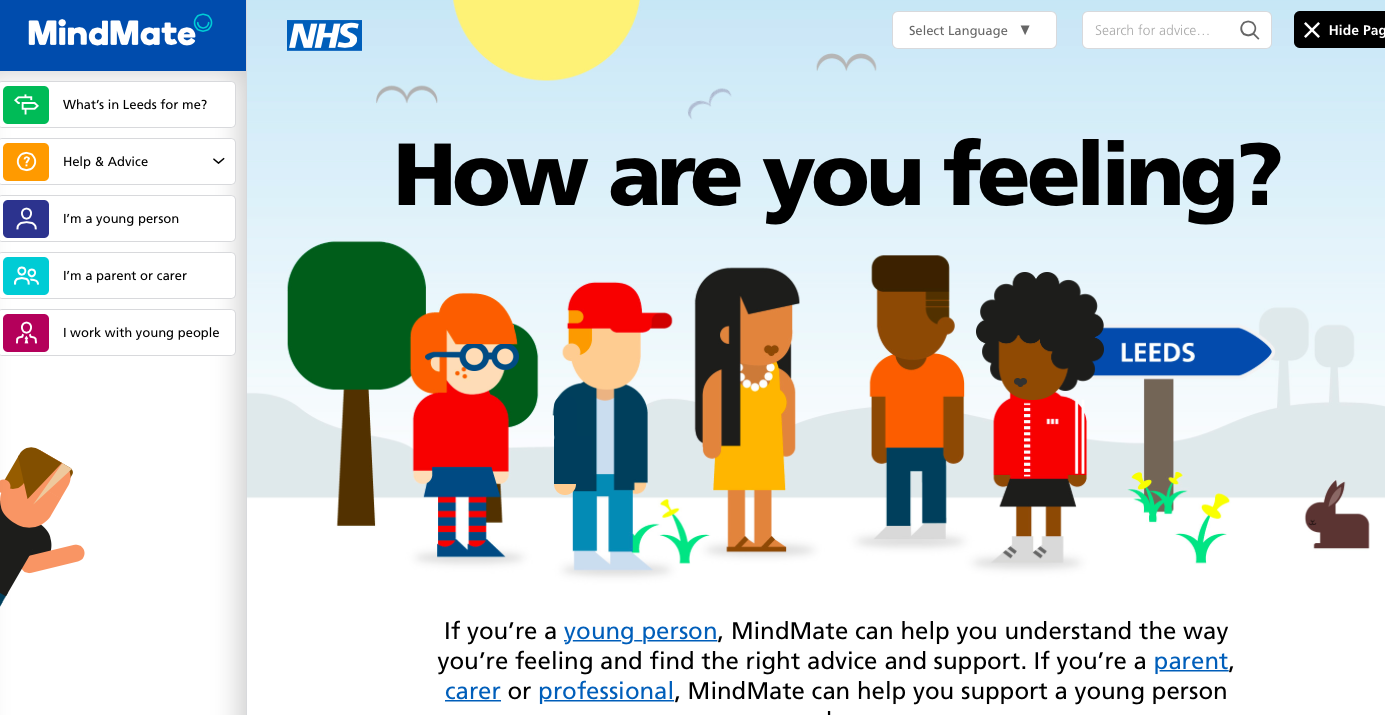 www.mindmate.org.uk  who’s it for?
Primarily young people in Leeds (approx 12-19)
those who don’t identify as needing support with mental health, or those who feel they are struggling a bit. 
those already using services; with a mental health diagnosis; on a waiting list 
Families
Professionals
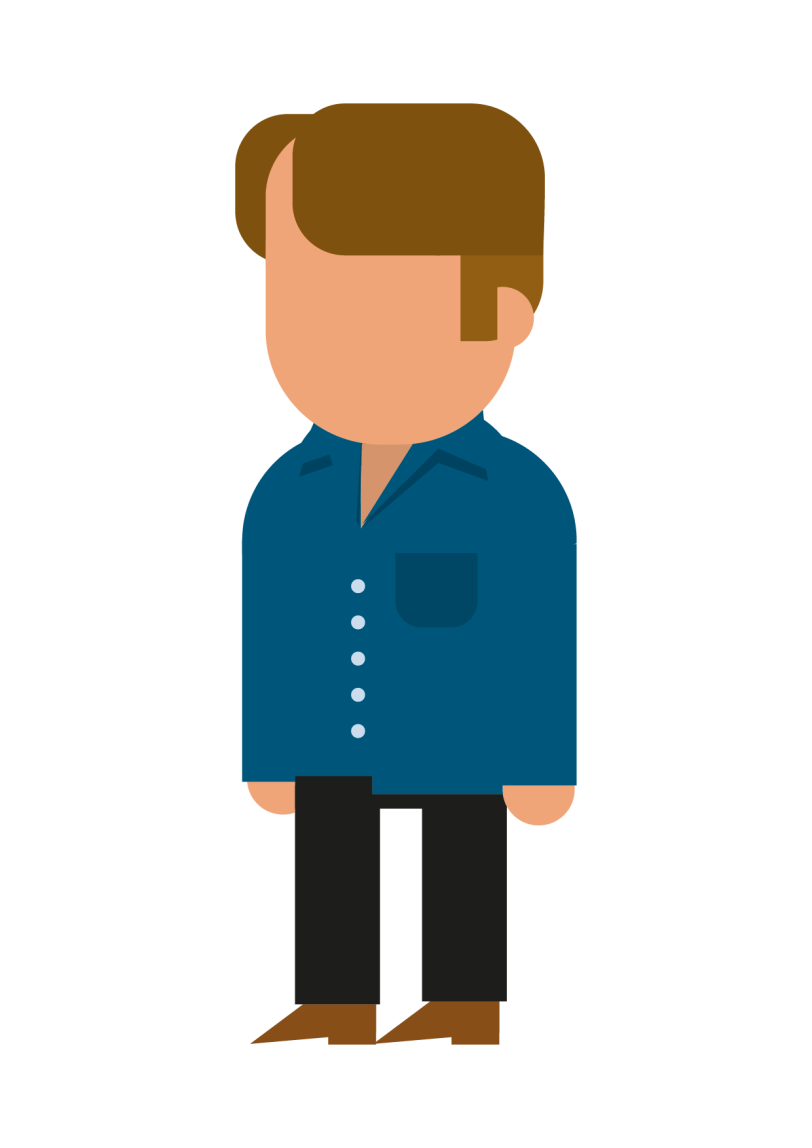 KEY MESSAGES
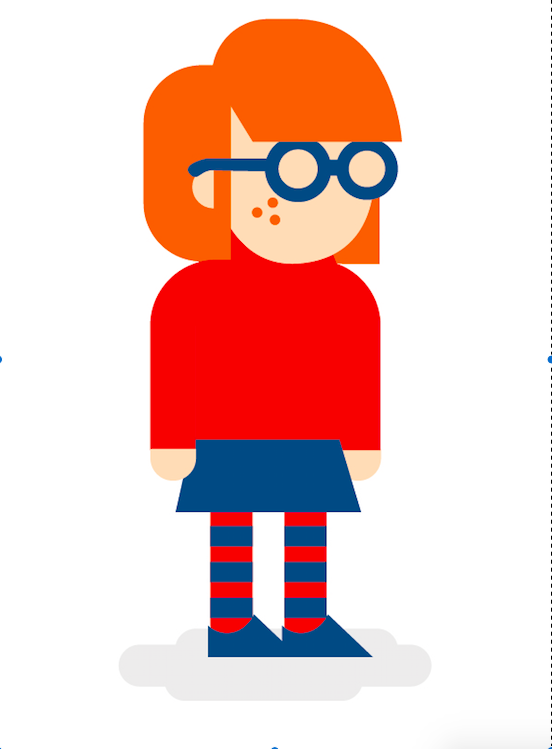 We all have mental health; sometimes this is good and sometimes not so good
It’s good to know what you can control in your life, and that you have some scope to make changes
It’s normal to have difficult feelings and that is OK. Sometimes it’s hard to cope with these difficult feelings and you might need to seek support
There are people to talk to when times get tough
MindMate on-going engagement
Young people have been involved right from first discussions about the site 
Commissioning design company
First discussions about ‘look and feel’
Helping to write copy, find the best web links and resources, testing for glitches
Formal approval process of all content on the site in full progress
Now working on further developments alongside stakeholders
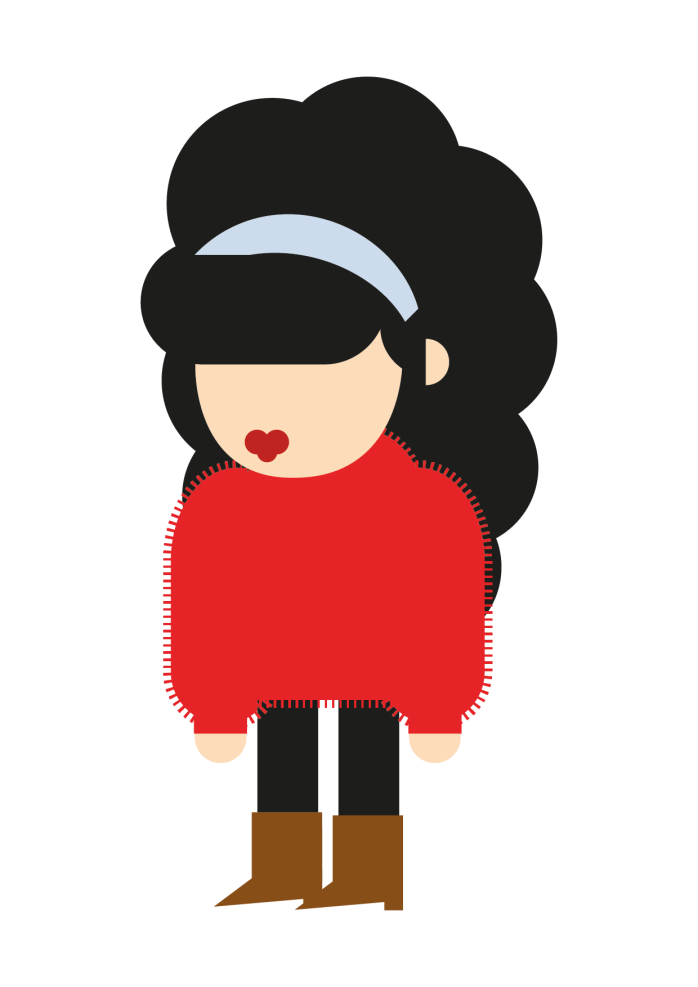 Information on support in Leeds
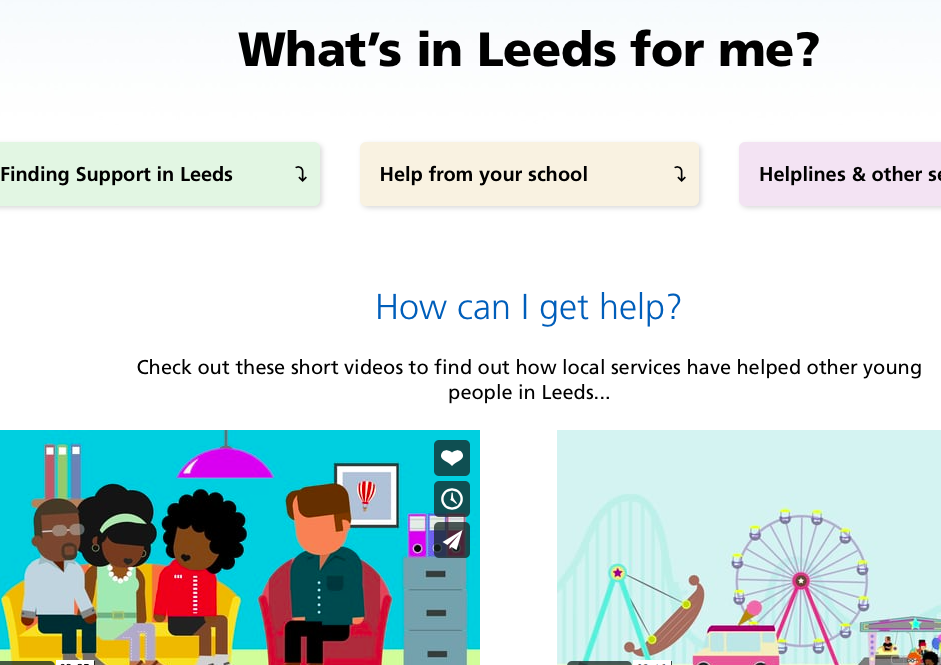 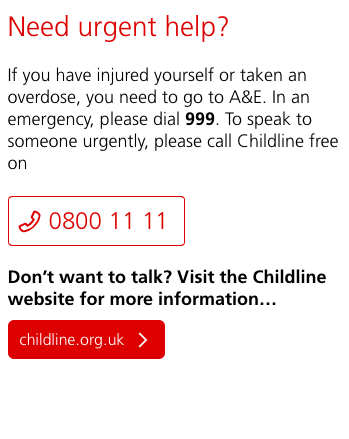 Information on different issues
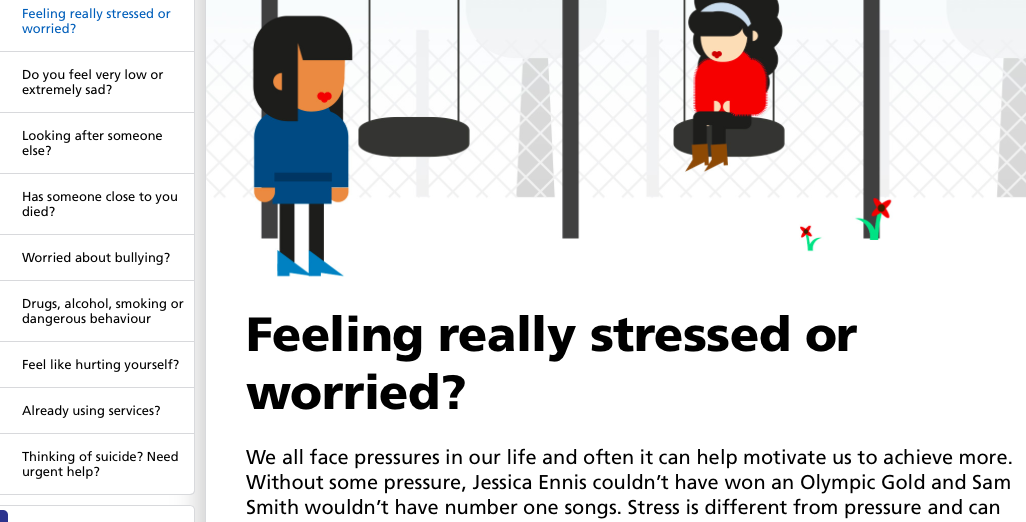 Tips for good mental health
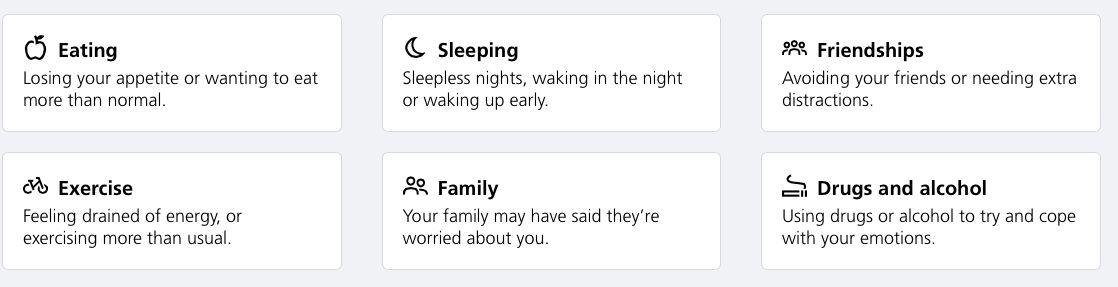 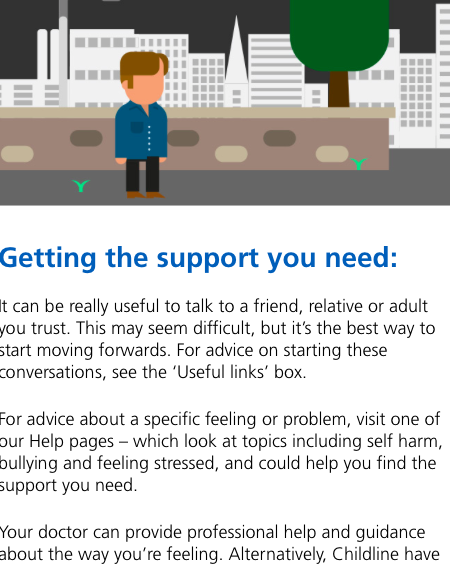 Links to other sites
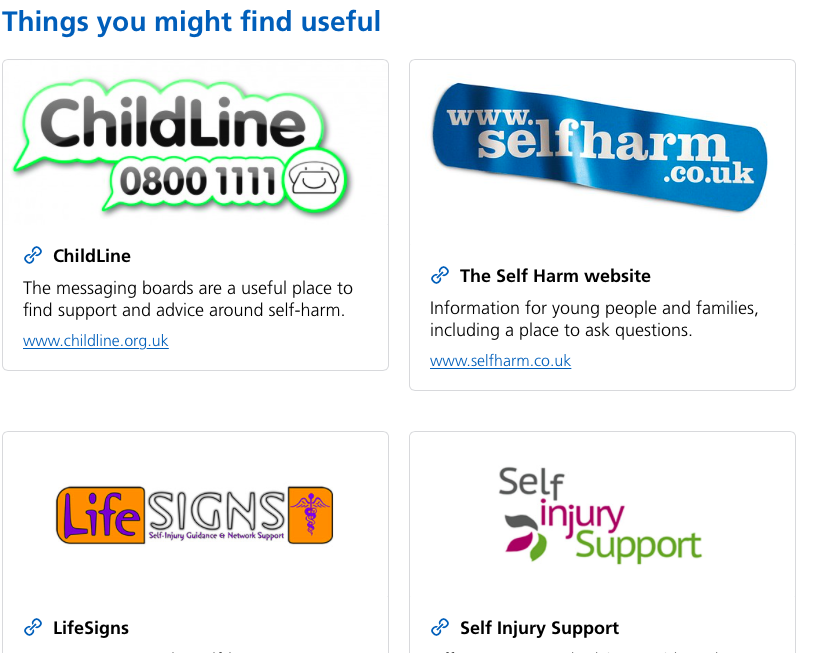 …further developments
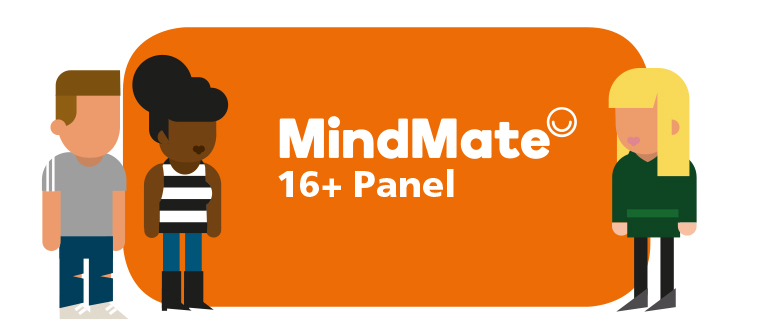 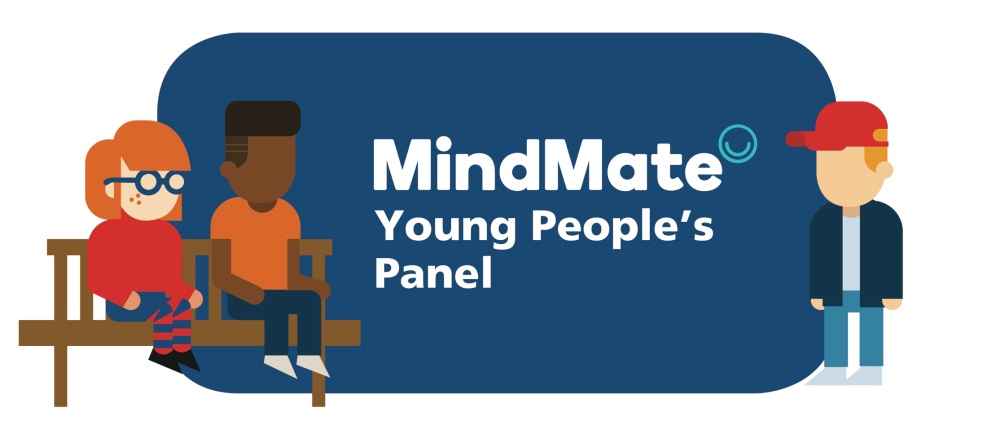 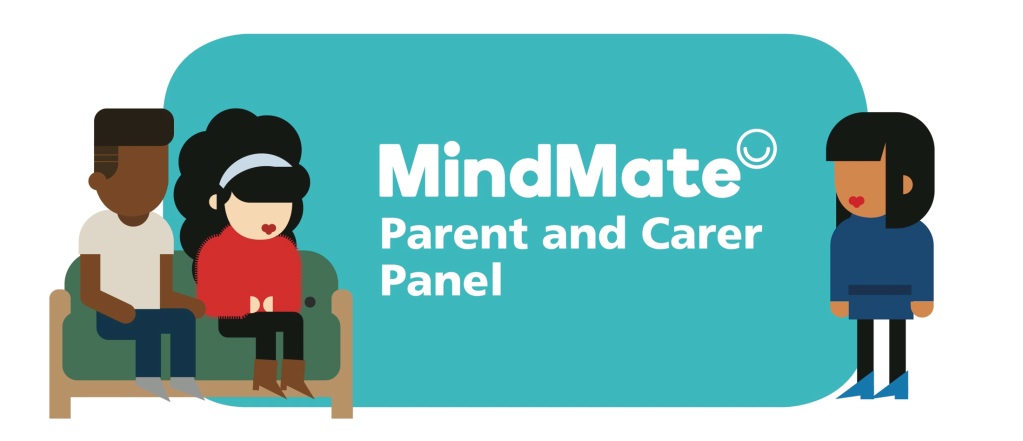 IN THE PIPELINE…
Parent pages and resources 
Resource bank for workers
More on for 16+ 
Interactive tools ‘stresspot’ and ‘find your MindMates’
Develop ‘healthy minds’ pages
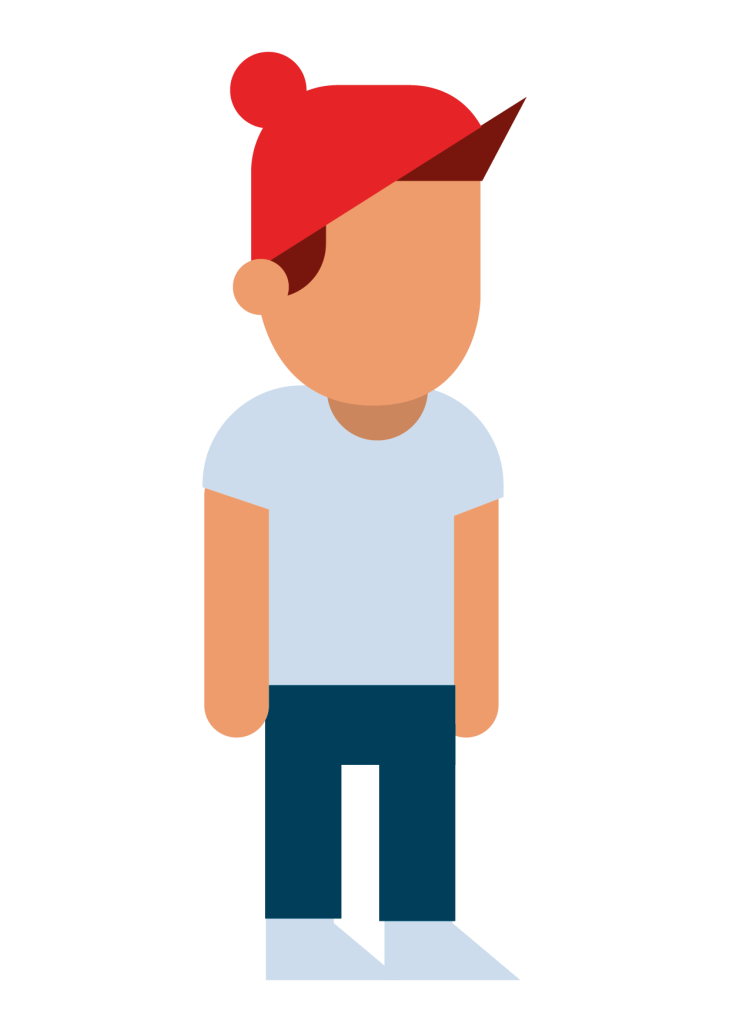 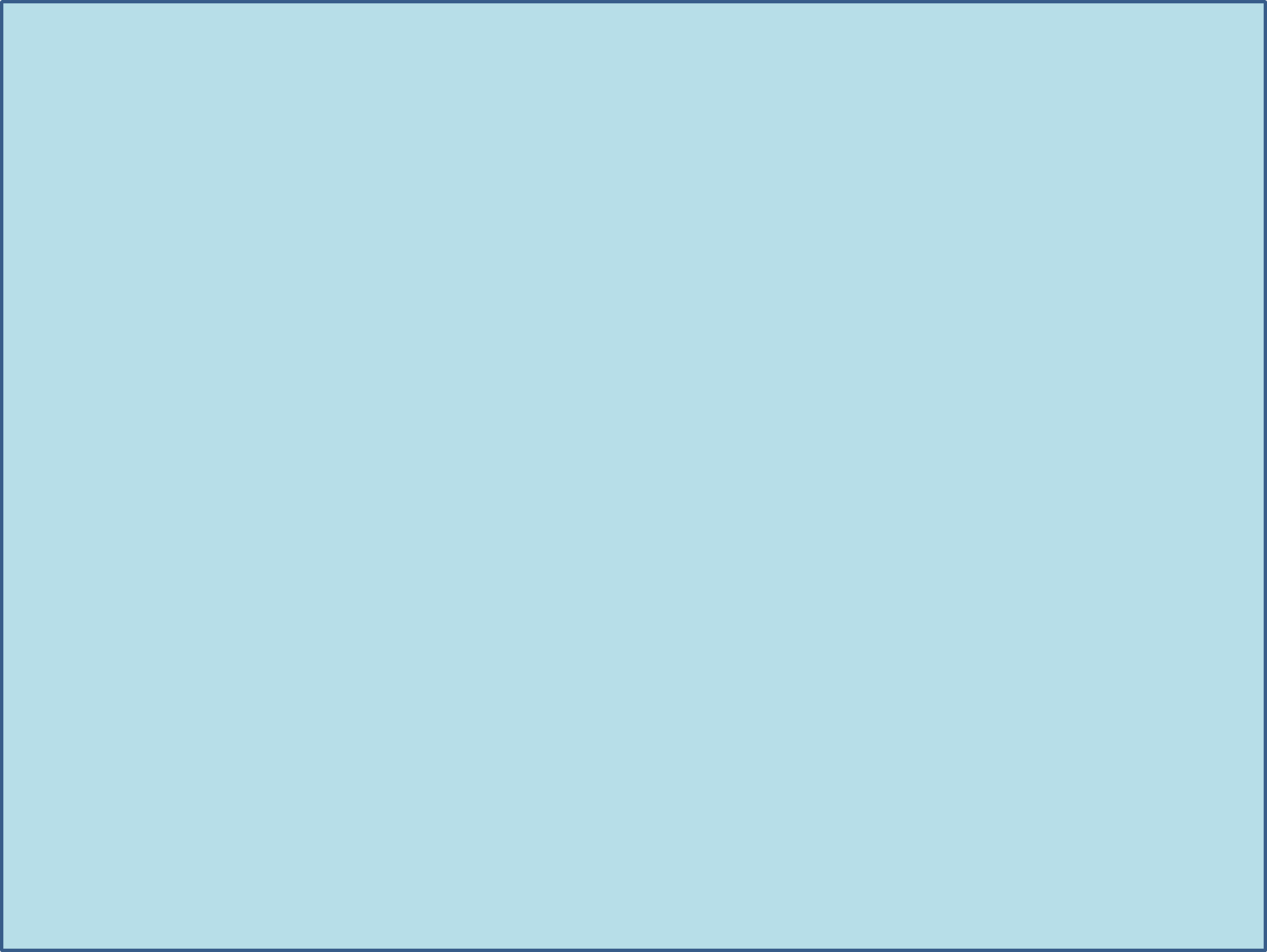 Get involved!
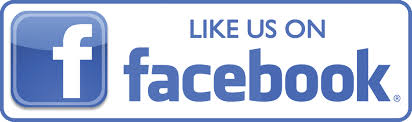 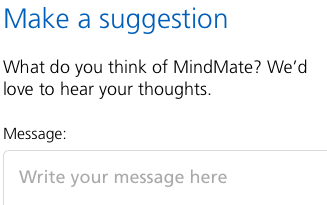 Contact Liz Neill, Common Room
07496 494679
@Liz_CommonRoom
Facebook Liz CommonRoom
www.commonroom.uk.com
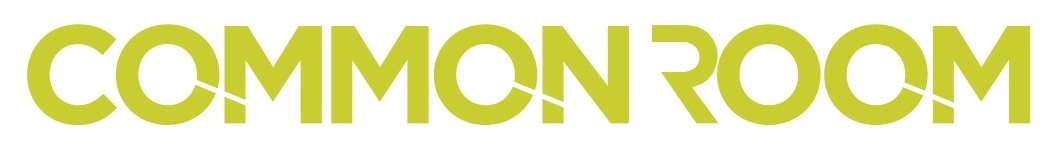 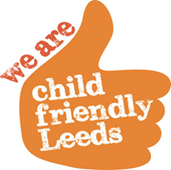